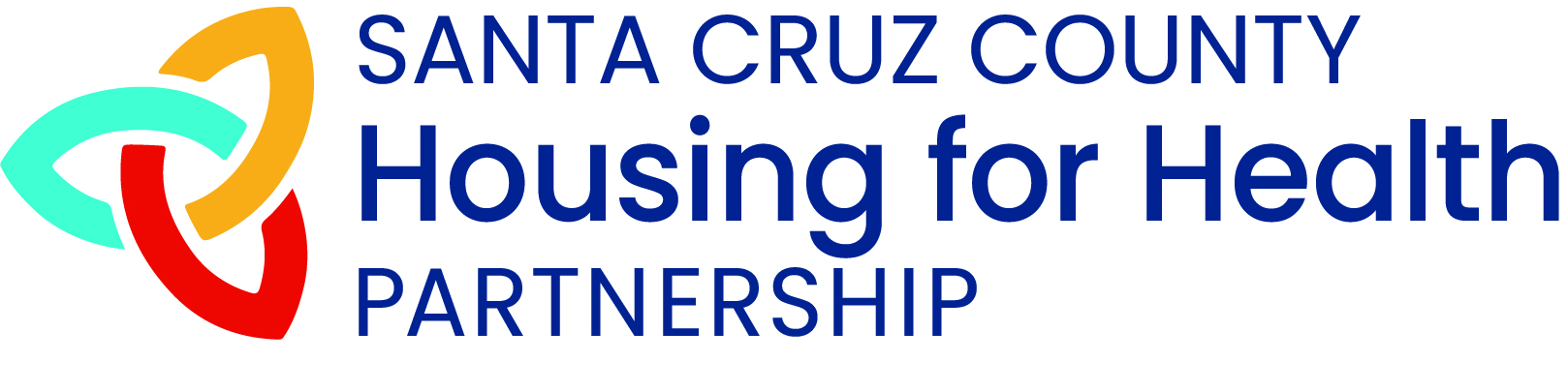 Housing for Health Partnership:  Community Meetings -  Action Plan Updates
January 31, 2024
February 6, 2024
February 7, 2024
Welcome and Agenda
Agenda 
Welcome
Updating Action Plans + Background (15-20 minutes)
Community Input Process (1.5 hours)
Wrap-Up/Summary (5-10 min.)
Creating and Updating Local Action Plans
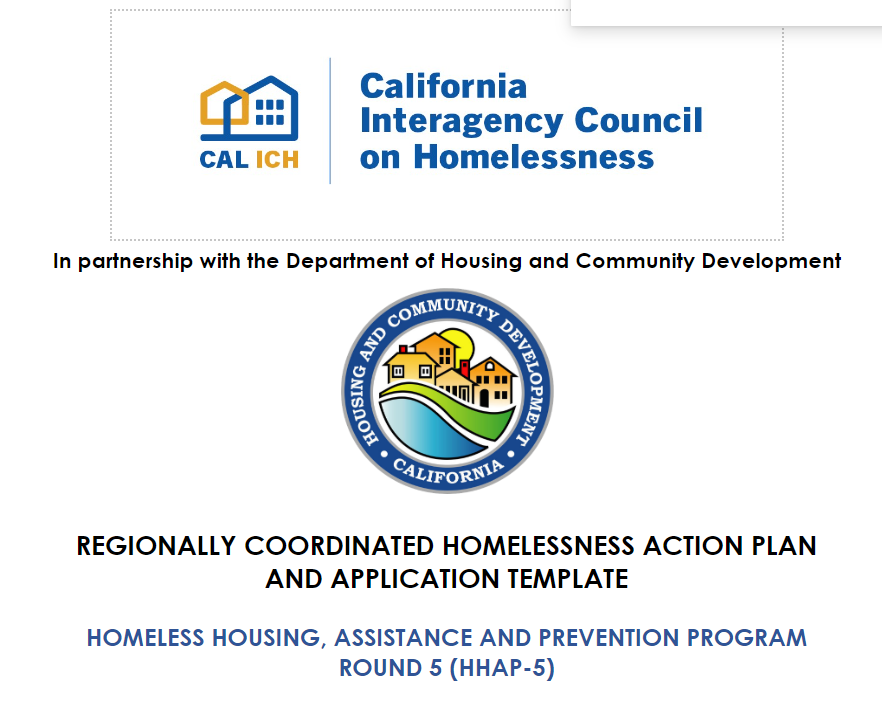 [Speaker Notes: 3 bullets of major accomplishments…..Increased permanent housing, reduced # of people experiencing homelessness, improved system/backbone (HMIS and CE)]
State Block Grants To Address Homelessness: Santa Cruz County and CoC
Funding Overview: Average Costs
Outreach team serving 100 people at a time
100 emergency shelter bedsyear-round
100 permanent supportive housing slots
100 rapidrehousing
$720,000
PER YEAR
$3.65 Million
PER YEAR
$3.2 Million (time-limited)
PER YEAR
$3.2 Million
(ongoing)
PER YEAR
Housing for Health Budget = $21.7M in FY 23-24; Current Framework needs $78M/year to implement
For individuals enrolled in Medi-Cal (Medicaid)
Undocumented individuals eligible for Medi-Cal – January 2024
Enhanced Care Management ($625PMPM) – adults experiencing homelessness with at least one complex physical, behavioral, or developmental need or children/families experiencing unstable housing/homelessness
Housing Community Supports ($386 or $444PMPM) + Security Deposits ($5,000 one-time) – Medi-Cal members experiencing/at-risk of homelessness
Paid for outreach and connection; per-member, per-month; can do ECM and Housing together with one team
CalAIM (California Advancing and Innovating Medi-Cal)
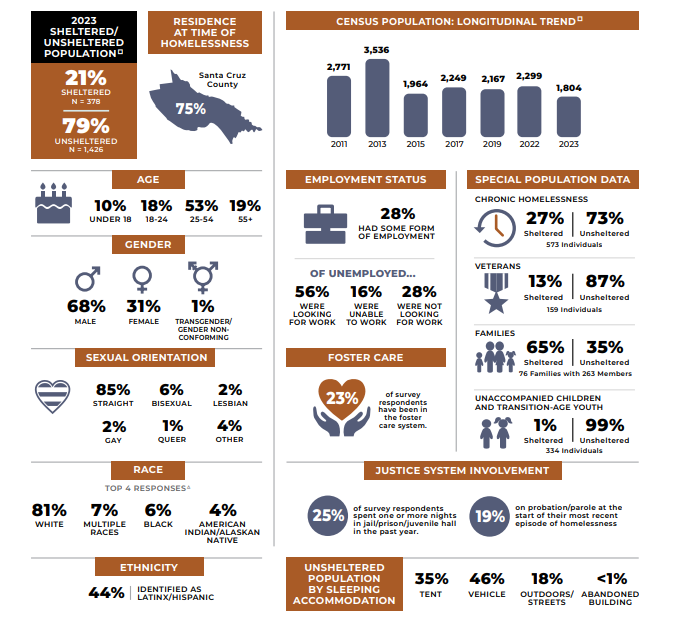 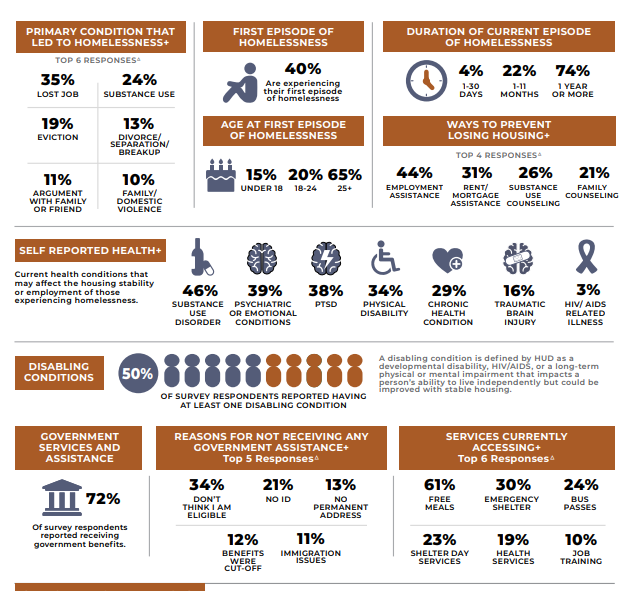 Racial and Ethnic Disparities – How to Address Them?
Community Input Process
Community Input - Guidelines
No idea is a bad idea
Briefly express your idea (3-7 words as an action step written on paper); brainstorm for your self first (notes on your “bingo” card)
Give everyone at table a chance to contribute
Review prior group ideas to avoid duplicates when possible; put your dot on ideas you really support (only 10 dots/person)
Limited new dollars available -  think of ideas that can generate more resources or make existing resources more impactful
Remember sub-populations in your ideas  (veterans, youth, families, seniors and people with disabilities, working-age adults, those fleeing domestic violence, etc.)
Racial/ethnic disparities – how to address them
Community Input - Stations